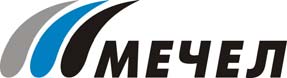 ООО «Мечел-Материалы»
Новое слово в строительстве и производстве материалов
ШЛАК ДОМЕННЫЙ ГРАНУЛИРОВАННЫЙМОЛОТЫЙ ТУ 0799-001-99126491-2013
Новые тенденции в современномстроительстве
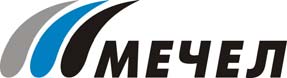 ООО «Мечел-Материалы»
Повышение экономической эффективности строительных материалов за счет снижения СТОИМОСТИ
ЗА СЧЁТ:
Снижения МАТЕРИАЛОЕМКОСТИ*
*при одновременном обеспечении высокой долговечности и высоких физико-механических характеристик.
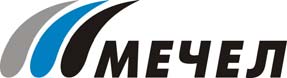 Реализация данной программы
ООО «Мечел-Материалы»
В целях реализации данной программы в 2013г.
ООО «Мечел-Материалы» вводит в эксплуатацию один из крупнейших объектов:
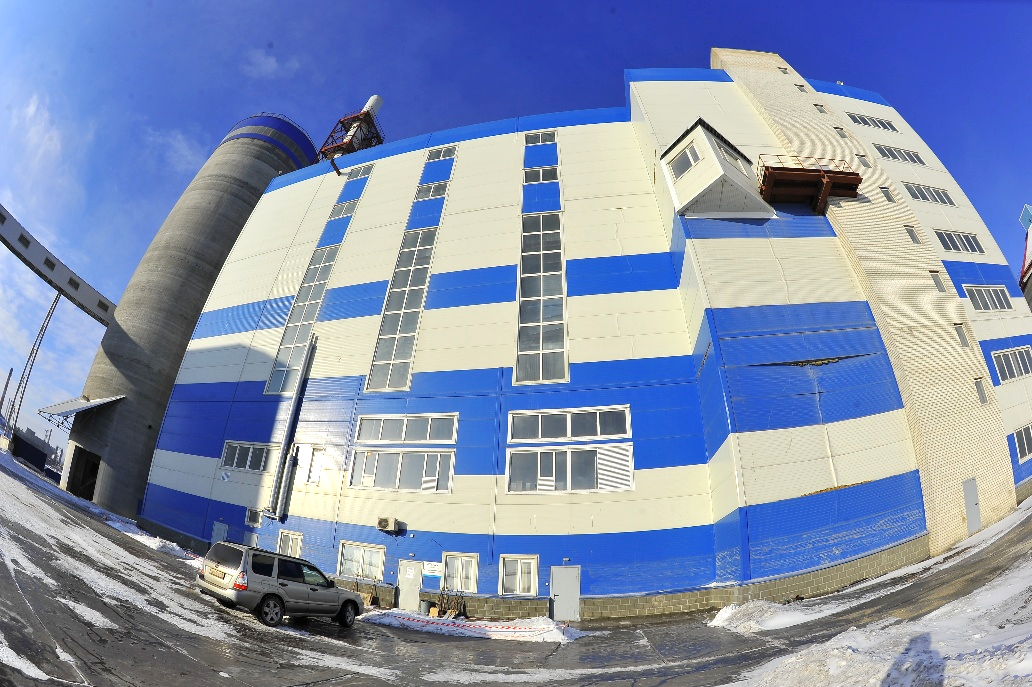 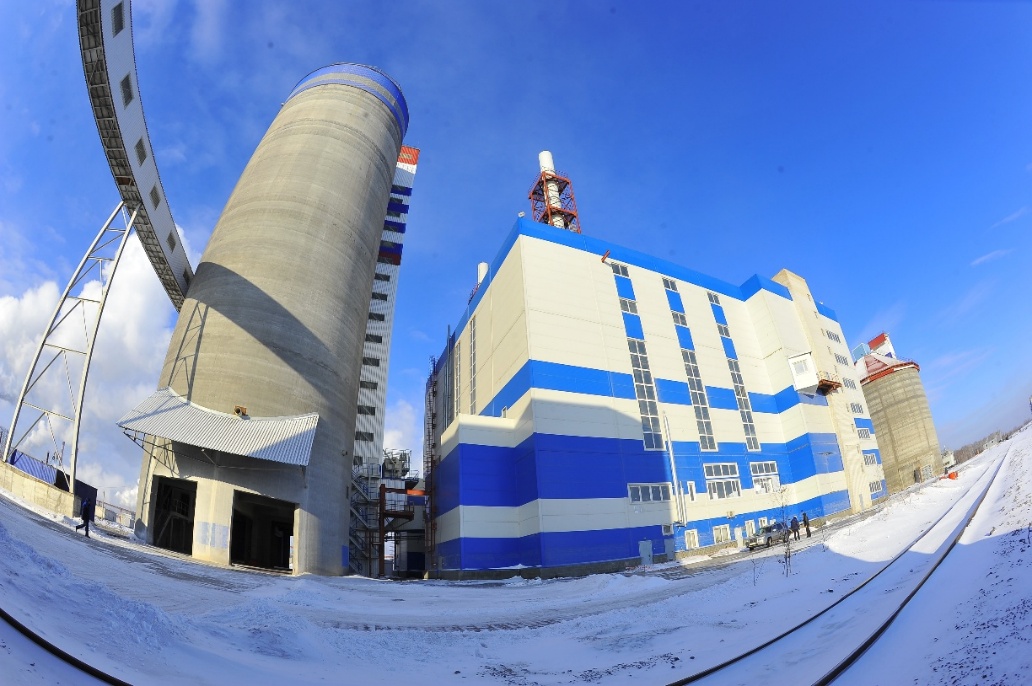 ПОМОЛЬНО-СМЕСИТЕЛЬНЫЙ КОМПЛЕКС –
 СОВРЕМЕННОЕ ПРОИЗВОДСТВО МОЛОТОГО ГРАНУЛИРОВАННОГО ШЛАКА И ЦЕМЕНТОВ.
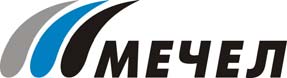 Помольно – смесительный комплекс
ООО «Мечел-Материалы»
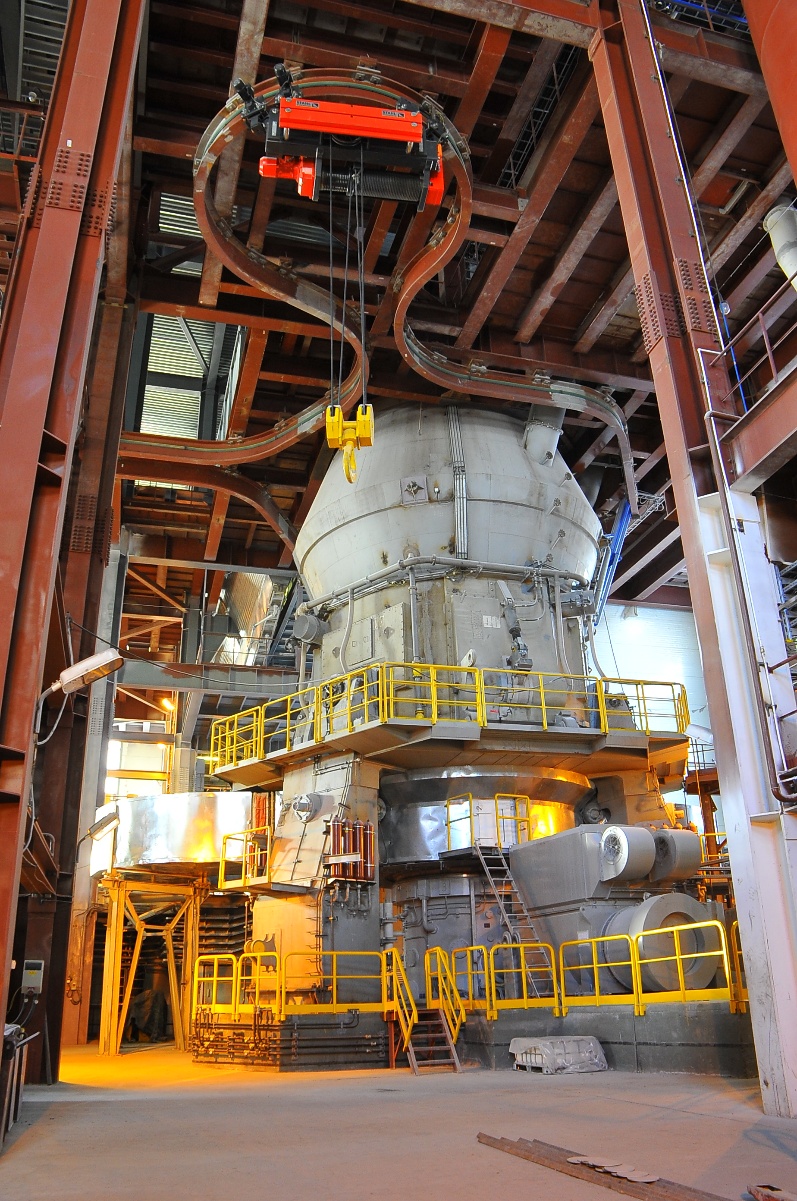 Главная технологическая особенность ПСК – применение вертикально-валковых мельниц Loesche LM53.3+3, которые позволяют достичь максимальной степени измельчения – тонкости помола не менее 4500 м2/кг по Блейну – это первое подобное производство в России, построенное по современным европейским стандартам.
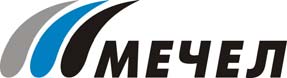 Защита окружающей среды
ООО «Мечел-Материалы»
расход энергии при производстве молотого доменного гранулированного шлака составляет примерно 20 % расхода энергии при производстве портландцемента,
выбросы диоксида углерода (СО2) равны 10 % объема выбросов при производстве портландцемента
использование шлака примерно в 10 раз благоприятнее для окружающей среды, чем портландцемента
не требуется добычи известняка и глины
сокращается количество захоронений металлургических отходов
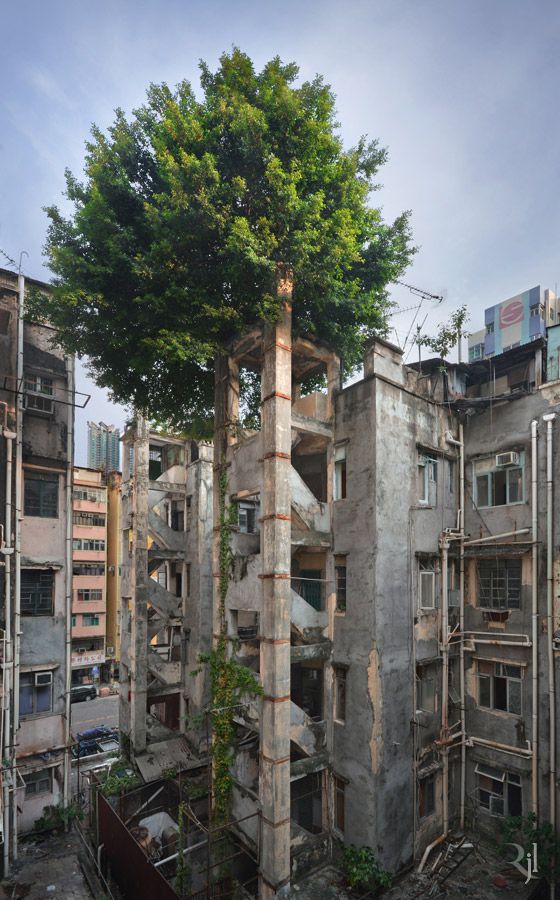 Физико-механические показатели шлака
доменного гранулированного молотого
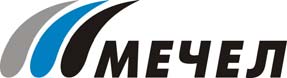 ООО «Мечел-Материалы»
Физико-механические показатели шлака доменного гранулированного молотого
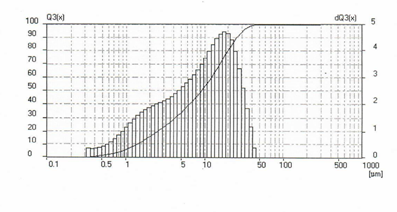 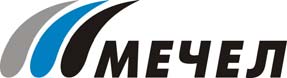 ООО «Мечел-Материалы»
Области применения шлака доменного гранулированного молотого в производстве бетонов
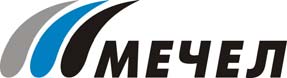 ООО «Мечел-Материалы»
ПРИМЕНЕНИЕ ШЛАКА ДОМЕННОГО ГРАНУЛИРОВАННОГО МОЛОТОГО
для изготовления растворов и бетонов в гидротехническом, сельскохозяйственном, дорожном строительстве, в строительстве промышленных, общественных и жилых зданий, сооружений,

 при  производстве изделии и конструкции из тяжелого бетона широкой номенклатуры как с применением ТВО, так и нормального твердения

для производства ячеистых блоков, пенополистиролбетоных блоков. 

для изготовления безклинкерных щелочеактивированных вяжущих (геополимеров) и производства шлакощелочных бетонов

при изготовлении шлакопортландцемента методом смешивания, изготовления сухих строительных смесей различного назначения
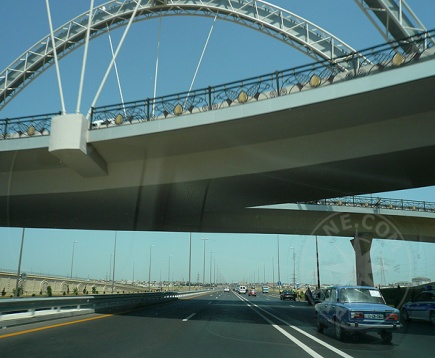 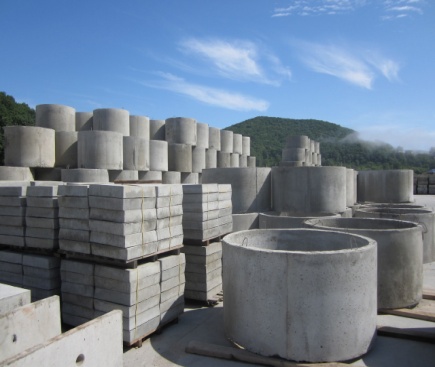 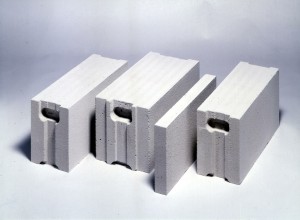 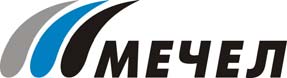 ООО «Мечел-Материалы»
Опыт применения шлака доменного гранулированного молотого в производстве ЖБИ
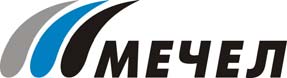 ООО «Мечел-Материалы»
Проведены все соответствующие испытания на предмет использования молотого шлака в качестве одного из основных компонентов бетонной смеси при производстве железобетонных изделий. 
ООО «Бетотек» активно использует молотый шлак при производстве стеновых панелей с ТВО в кассетных установках.
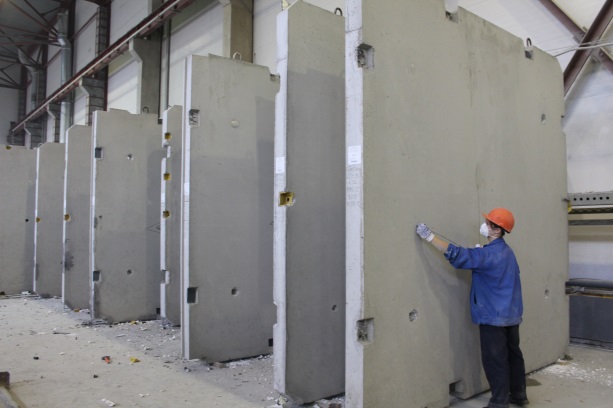 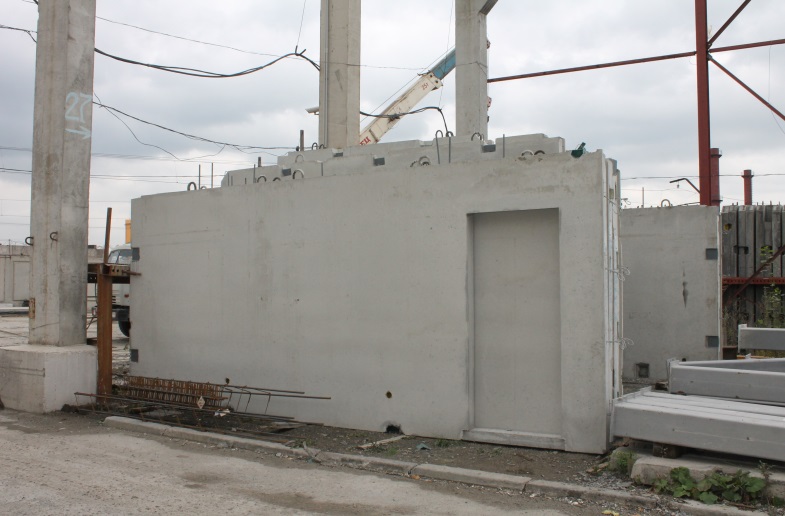 Снижение себестоимости при использовании молотого шлак при производстве ЖБИ:
При подборе составов бетонных смесей для производства строительных изделий с термовлажностной обработкой при  замещении цементов  до 50%-80%, экономический эффект будет еще существеннее, не смотря на необходимость некоторого подъема температуры в пропарочных камерах и подбора химических добавок.
Опыт применения шлака доменного гранулированного молотого в производстве бетонов
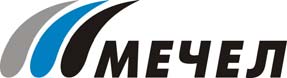 ООО «Мечел-Материалы»
Для сравнения приведены фотографии поверхности железобетонных изделий:
Обычный бетон
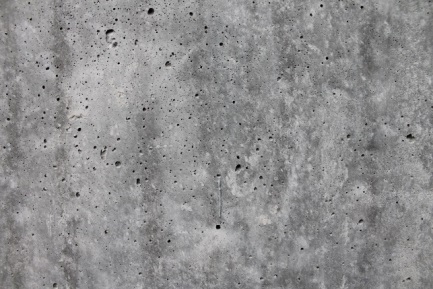 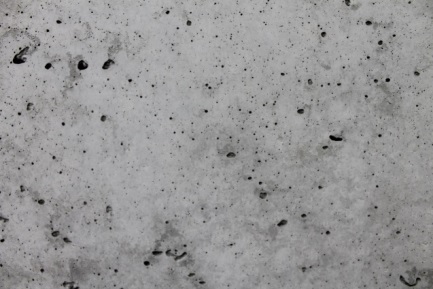 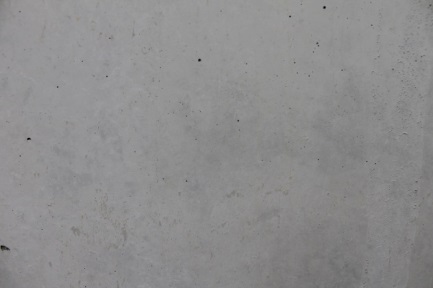 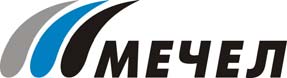 ООО «Мечел-Материалы»
Опыт применения шлака доменного гранулированного молотого в производстве бетонов
Состав бетона марки В25*, кг/м3:


*Приведен ориентировочный состав бетона, необходимо вносить корректировки в зависимости от физико-химических характеристик
исходного сырья.
Снижение себестоимости при использовании молотого шлак при производстве бетонов:
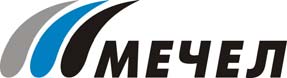 ООО «Мечел-Материалы»
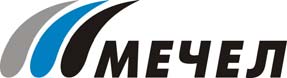 Преимущества шлака доменногогранулированного молотого
ООО «Мечел-Материалы»
Опыт применения шлака доменного гранулированного молотого в производстве бетонов
В настоящий период времени молотый шлак внедрен в производство крупнейших производителей  бетонных смесей города Челябинска, Челябинской области, р. Башкортостан, в числе которых  как мобильные БРУ на строительных площадках, так и «стационарные» производители товарного бетона.
Осуществлены поставки в С-Петербург, Москву, Омск, Екатеринбург.
Одним из первых крупных партнеров-потребителей молотого шлака стала компания ООО «БРУ» г. Челябинска.
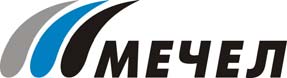 ООО «Мечел-Материалы»
Новое слово в строительстве и производстве материалов
Спасибо за внимание!
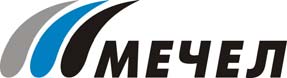 ООО «Мечел-Материалы»